Disclaimer
This presentation is for educational purposes only and should not be used as a substitute for clinical judgement.  GECKO aims to aid the practicing clinician by providing informed opinions regarding genetic services that have been developed in a rigorous and evidence-based manner. Physicians must use their own clinical judgement in addition to published articles and the information presented herein. GECKO assumes no responsibility or liability resulting from the use of information contained herein.
Land acknowledgment
We are meeting today from different Indigenous lands and treaty territories. Together, we offer our gratitude to Indigenous people for their careful stewardship of these lands in the past, and acknowledge their present contributions. Thank you for joining us from your territory.  GECKO collaborators of this talk were located in Toronto and Ottawa-Outaouais. 
The City of Toronto acknowledges that we are on the traditional territory of many nations including the Mississaugas of the Credit, the Anishnabeg, the Chippewa, the Haudenosaunee and the Wendat peoples and is now home to many diverse First Nations, Inuit and Métis peoples. The City also acknowledges that Toronto is covered by Treaty 13 signed with the Mississaugas of the Credit, and the Williams Treaties signed with multiple Mississaugas and Chippewa bands. 
The Ottawa-Outaouais region which is located on the traditional and unceded territory of the Algonquin Anishnaabeg People
Relevant to this talk on genomic medicine, we are committed to making our educational materials on GECKO and in our presentations more appropriate for Indigenous cultures and world views -  and to enable informed choice regarding genetic testing.
Genomics in your practice: Case-based pearls for everyday encounters with direct-to-consumer testing and Alzheimer disease
January 2023
Shawna Morrison MS CGC (genetic counsellor), June Carroll MD (family physician) and  Judith Allanson MD (retired clinical geneticist)
Learning objectives
Following this session, you will be able to:
Summarize benefits and limitations of common genomic tests
Support patients through decision-making regarding genomic testing and results
Identify high quality genomics educational resources appropriate for primary care
Clinical scenario
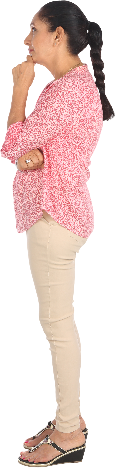 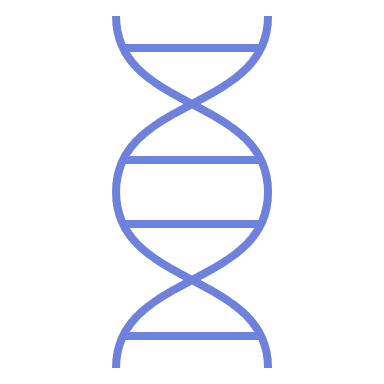 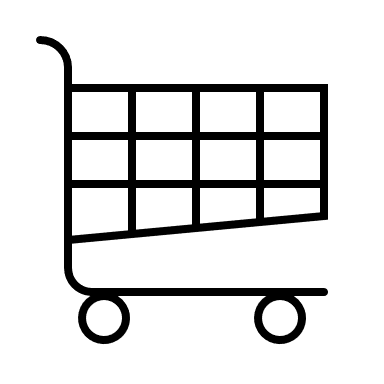 Direct-to- consumer genomic testing
Points to consider
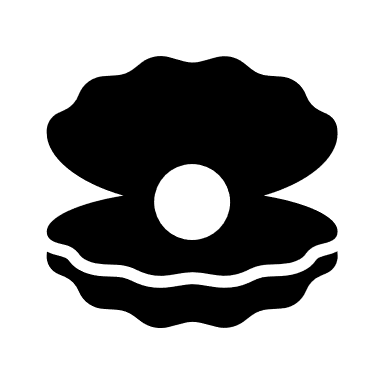 [Speaker Notes: We will take you through several clinical scenarios on the topics of PN genomics. Hereditary cancer, DTC GT and pull out the pearls for practice in each case]
Clinical scenario: healthy 45-year-old female

Reports her concern to you following the receipt of direct-to- consumer genomic test results

Because she has the “Alzheimer gene”
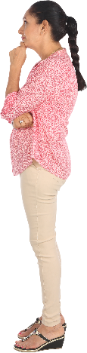 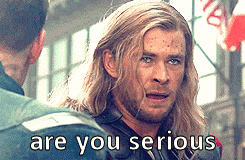 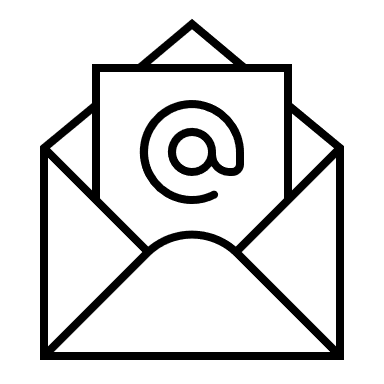 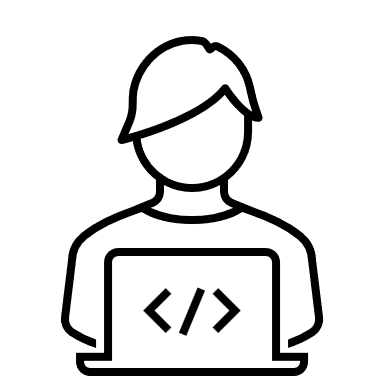 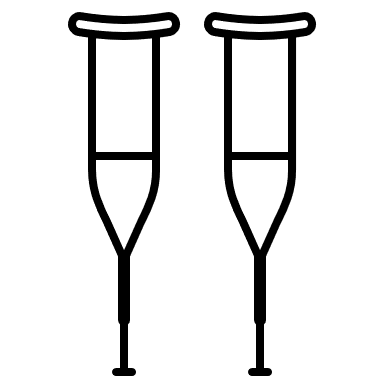 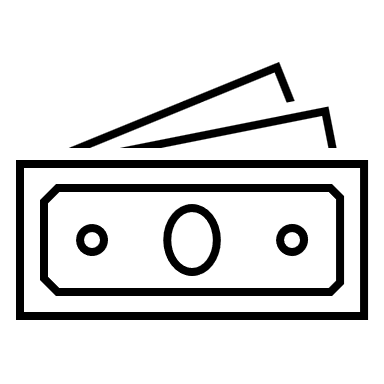 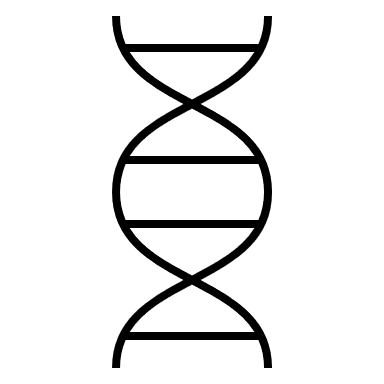 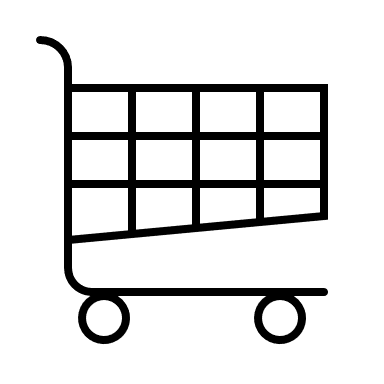 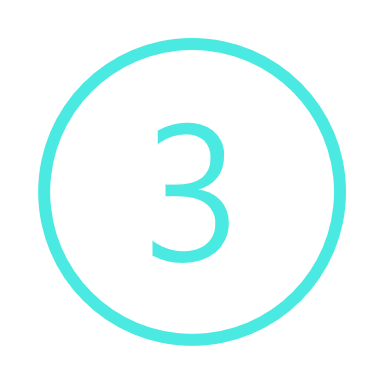 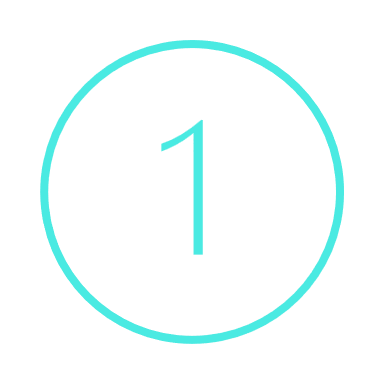 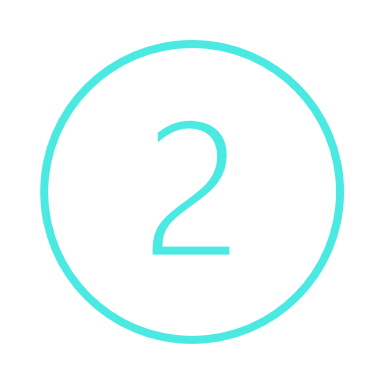 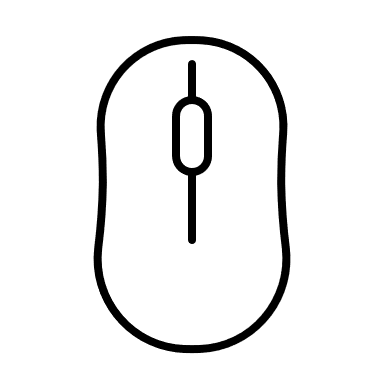 Direct-to-consumer genomic testing (DTC-GT) is advertised and offered to patients without the involvement of a healthcare provider in the typical healthcare setting.

Available online, globally for 250$ -700$.

Provide DNA sample (saliva) and a report is available online.
[Speaker Notes: What is DTC?

Tandy-Connor S, Guiltinan J, Krempely K, LaDuca H, Reineke P, Gutierrez S, Gray P, Tippin Davis B. False-positive results released by direct-to-consumer genetic tests highlight the importance of clinical confirmation testing for appropriate patient care. Genet Med. 2018 Dec;20(12):1515-1521. doi: 10.1038/gim.2018.38. Epub 2018 Mar 22. PMID: 29565420; PMCID: PMC6301953.

 Our analyses indicated that 40% of variants in a variety of genes reported in DTC raw data were false positives. In addition, some variants designated with the "increased risk" classification in DTC raw data or by a third-party interpretation service were classified as benign at Ambry Genetics as well as several other clinical laboratories, and are noted to be common variants in publicly available population frequency databases.

250$ 23and Me; 500$ Nutigenomics; 700$ PillCheck/GenesYouIn]
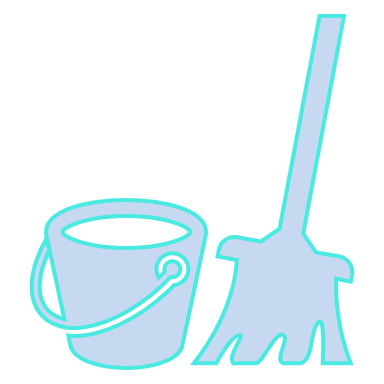 What kind of results do DTC-GT companies report?
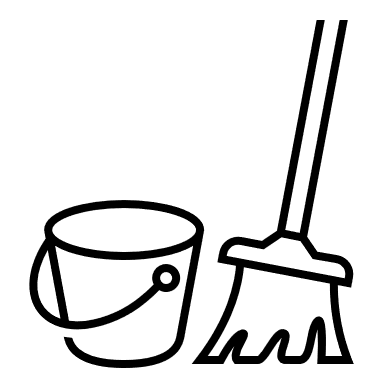 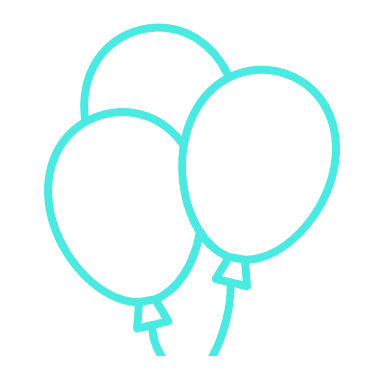 Ancestry
Traits/Wellness
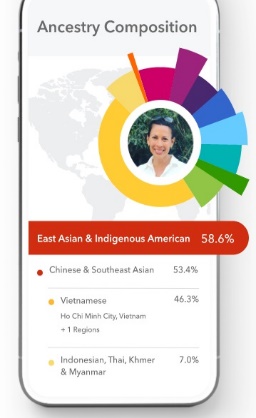 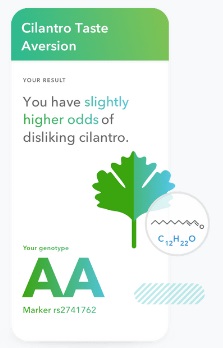 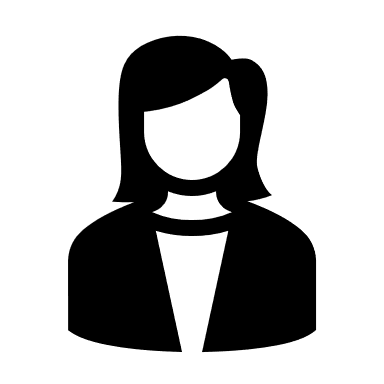 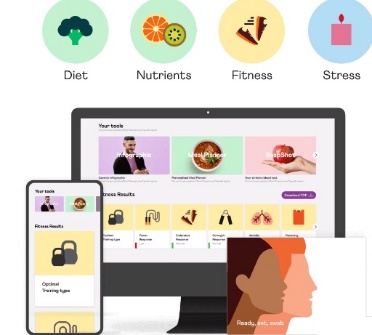 [Speaker Notes: Think of the types of results as fitting into four or so buckets

Wellness: caffeine response, alcohol flush, allergies, muscle composition, lactose intolerance

Carrier testing – may be useful to couples who find out they are both carriers of the same condition 

https://www.genomicseducation.hee.nhs.uk/blog/nutrigenomics-your-genes-diet-health-what-you-need-to-know/ Nutrigenomics

Multifactorial disorders and genome-wide association studies (GWAS):  GWAS are case-control studies which examine many common variations in our genetic code (single nucleotide polymorphisms [SNPs]).  They compare large groups of individuals (unaffected controls versus individuals with symptoms of a specific disease or those experiencing a particular medication response) in an attempt to distinguish between non-harmful changes in the DNA code and pathogenic, disease causing/predisposing changes.   SNPs (pronounced ‘snips’) are the most common type of genetic variation. Each SNP represents a difference in a single DNA building block, a nucleotide. SNPs occur normally in an individual’s genome about once in every 300 nucleotides, thus there are about 10 million SNPs in the human genome.  
Odds ratios and relative risks are used to categorize an individual as at increased risk (higher than average), average (general population risk), or decreased risk (lower than average).  Results from GWAS may be used to report an individual’s risk for cancer, heart disease or diabetes.  Test laboratories use variable literature sources, data set and technologies for testing and variant classification which adds complexity to interpretation.  
Mendelian disorders and ethnicity-specific testing or next generation sequencing:   Single gene disorders (e.g. cystic fibrosis, HFE-associated hemochromatosis, BRCA-associated hereditary breast and ovarian cancer syndrome) are often screened for by targeting only ethnicity-based gene variations.  For example, screening for mutations in the BRCA1 and BRCA2 genes is limited to the three commonly found in individuals of Ashkenazi Jewish ethnicity, regardless of the consumer’s reported ethnicity.  This means that not all clinically relevant mutations or even genes are necessarily included in analysis; possibly resulting in false reassurance with negative results7.This is of particular importance where there is a known family history.  
Additionally next generation sequencing (NGS) may be employed, where the entire coding region of a gene is sequenced (read) looking for significant variation as compared to a reference sequence.   While some variations are well known to be either pathogenic or benign, some require expert analysis by a genomic specialist.  Genetic changes that are only weakly associated with disease may be reported, possibly leading to anxiety or inappropriate additional testing7. Additionally, due to variability in interpretation, there is the possibility of conflicting risk interpretations between companies.]
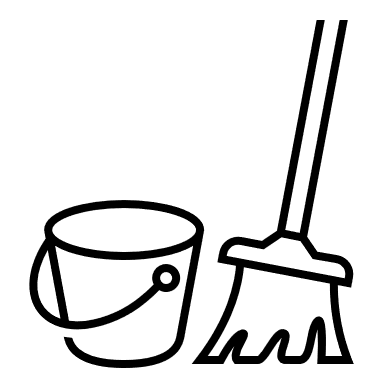 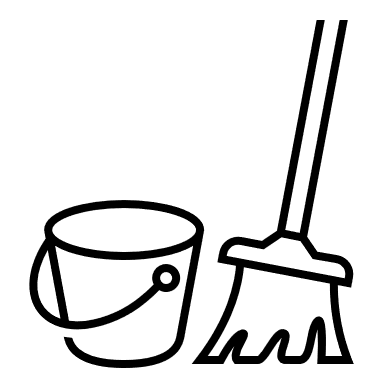 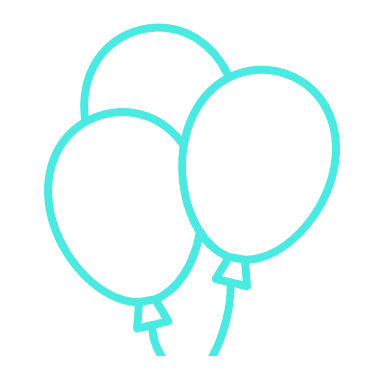 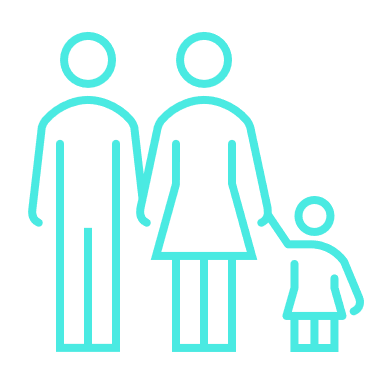 Ancestry
Traits/Wellness
Carrier testing
Targeted and ethnicity-specific i.e. narrowly applicable
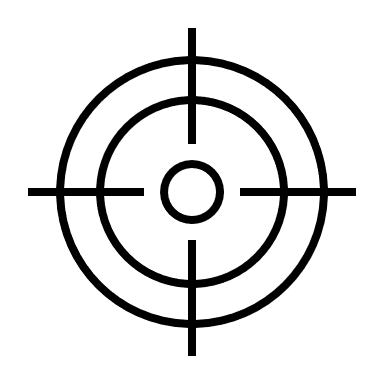 [Speaker Notes: Think of the types of results as fitting into four or so buckets

Wellness: caffeine response, alcohol flush, allergies, muscle composition, lactose intolerance

Carrier testing – may be useful to couples who find out they are both carriers of the same condition 

https://www.genomicseducation.hee.nhs.uk/blog/nutrigenomics-your-genes-diet-health-what-you-need-to-know/ Nutrigenomics

Multifactorial disorders and genome-wide association studies (GWAS):  GWAS are case-control studies which examine many common variations in our genetic code (single nucleotide polymorphisms [SNPs]).  They compare large groups of individuals (unaffected controls versus individuals with symptoms of a specific disease or those experiencing a particular medication response) in an attempt to distinguish between non-harmful changes in the DNA code and pathogenic, disease causing/predisposing changes.   SNPs (pronounced ‘snips’) are the most common type of genetic variation. Each SNP represents a difference in a single DNA building block, a nucleotide. SNPs occur normally in an individual’s genome about once in every 300 nucleotides, thus there are about 10 million SNPs in the human genome.  
Odds ratios and relative risks are used to categorize an individual as at increased risk (higher than average), average (general population risk), or decreased risk (lower than average).  Results from GWAS may be used to report an individual’s risk for cancer, heart disease or diabetes.  Test laboratories use variable literature sources, data set and technologies for testing and variant classification which adds complexity to interpretation.  
Mendelian disorders and ethnicity-specific testing or next generation sequencing:   Single gene disorders (e.g. cystic fibrosis, HFE-associated hemochromatosis, BRCA-associated hereditary breast and ovarian cancer syndrome) are often screened for by targeting only ethnicity-based gene variations.  For example, screening for mutations in the BRCA1 and BRCA2 genes is limited to the three commonly found in individuals of Ashkenazi Jewish ethnicity, regardless of the consumer’s reported ethnicity.  This means that not all clinically relevant mutations or even genes are necessarily included in analysis; possibly resulting in false reassurance with negative results7.This is of particular importance where there is a known family history.  
Additionally next generation sequencing (NGS) may be employed, where the entire coding region of a gene is sequenced (read) looking for significant variation as compared to a reference sequence.   While some variations are well known to be either pathogenic or benign, some require expert analysis by a genomic specialist.  Genetic changes that are only weakly associated with disease may be reported, possibly leading to anxiety or inappropriate additional testing7. Additionally, due to variability in interpretation, there is the possibility of conflicting risk interpretations between companies.]
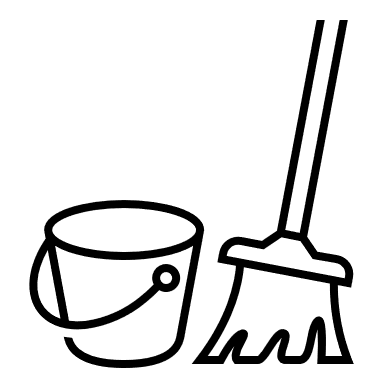 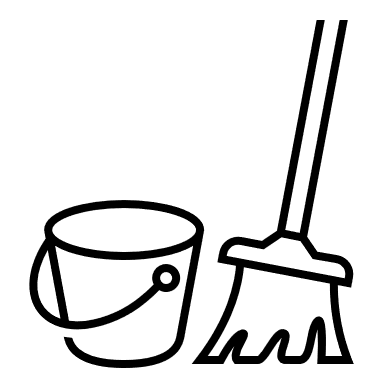 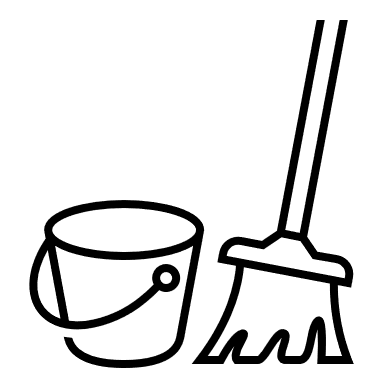 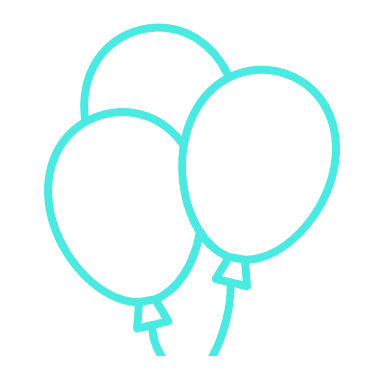 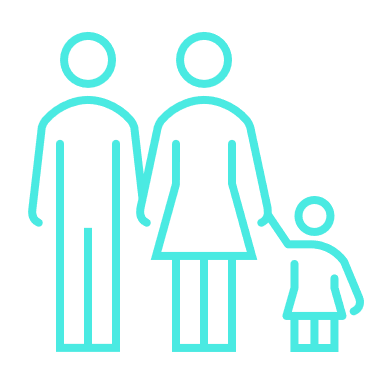 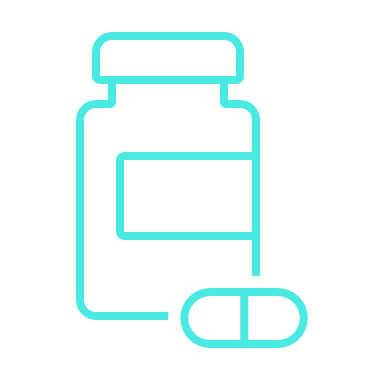 Ancestry
Traits/Wellness
Carrier testing
Pharmacogenomics
How one’s genomic make-up affects response to 
medications
Slow/No
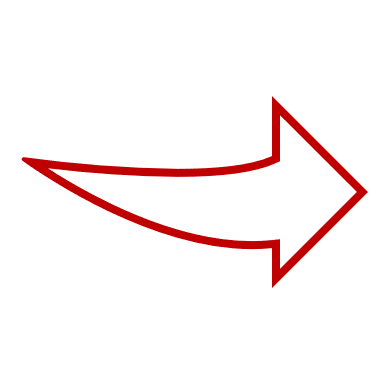 Normal
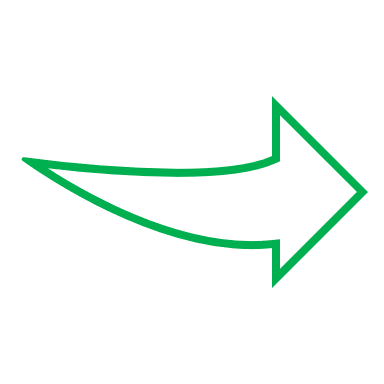 Ultra/rapid
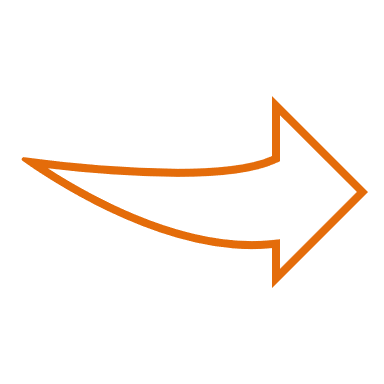 [Speaker Notes: Pharmacogenomics has been shown to be of some clinical utility in some cases,]
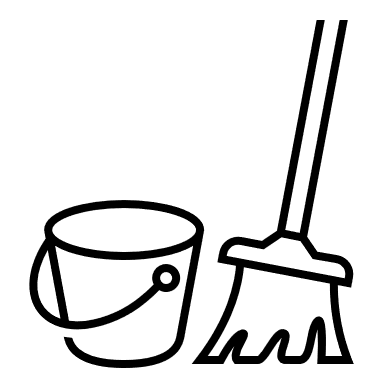 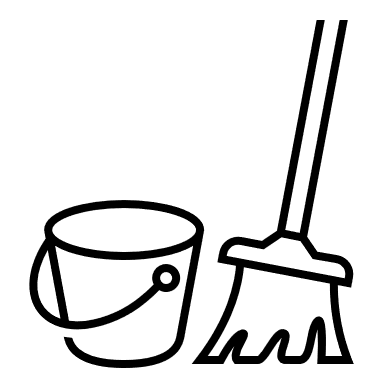 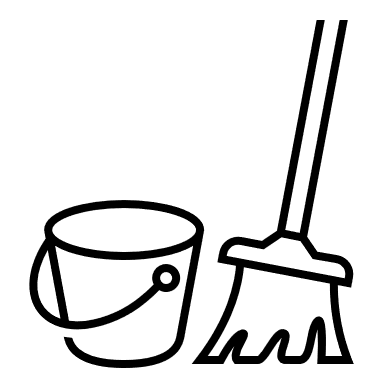 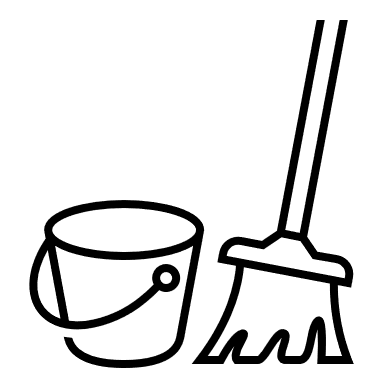 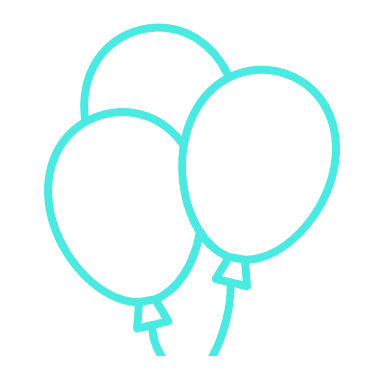 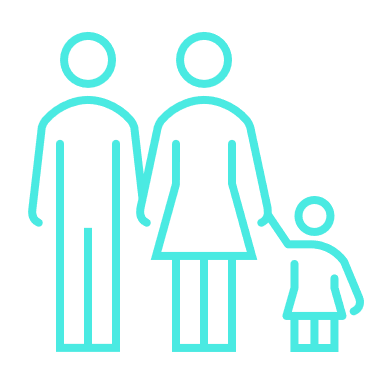 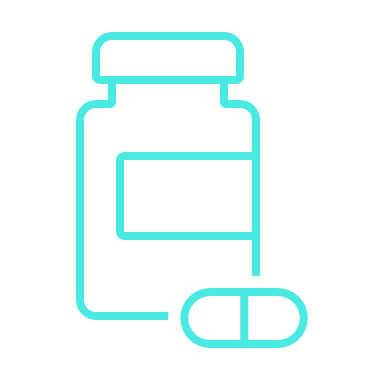 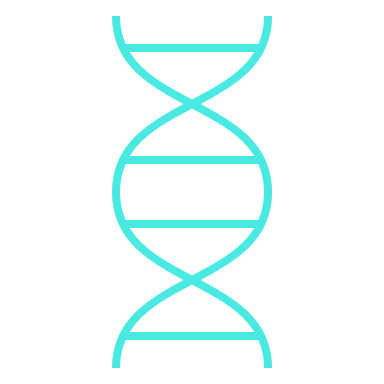 Ancestry
Traits/Wellness
Disease risk
Carrier testing
Pharmacogenomics
[Speaker Notes: Multifactorial disorders and genome-wide association studies (GWAS):  GWAS are case-control studies which examine many common variations in our genetic code (single nucleotide polymorphisms [SNPs]).  They compare large groups of individuals (unaffected controls versus individuals with symptoms of a specific disease or those experiencing a particular medication response) in an attempt to distinguish between non-harmful changes in the DNA code and pathogenic, disease causing/predisposing changes.   SNPs (pronounced ‘snips’) are the most common type of genetic variation. Each SNP represents a difference in a single DNA building block, a nucleotide. SNPs occur normally in an individual’s genome about once in every 300 nucleotides, thus there are about 10 million SNPs in the human genome.  
Odds ratios and relative risks are used to categorize an individual as at increased risk (higher than average), average (general population risk), or decreased risk (lower than average).  Results from GWAS may be used to report an individual’s risk for cancer, heart disease or diabetes.  Test laboratories use variable literature sources, data set and technologies for testing and variant classification which adds complexity to interpretation.  
Mendelian disorders and ethnicity-specific testing or next generation sequencing:   Single gene disorders (e.g. cystic fibrosis, HFE-associated hemochromatosis, BRCA-associated hereditary breast and ovarian cancer syndrome) are often screened for by targeting only ethnicity-based gene variations.  For example, screening for mutations in the BRCA1 and BRCA2 genes is limited to the three commonly found in individuals of Ashkenazi Jewish ethnicity, regardless of the consumer’s reported ethnicity.  This means that not all clinically relevant mutations or even genes are necessarily included in analysis; possibly resulting in false reassurance with negative results7.This is of particular importance where there is a known family history.  
Additionally next generation sequencing (NGS) may be employed, where the entire coding region of a gene is sequenced (read) looking for significant variation as compared to a reference sequence.   While some variations are well known to be either pathogenic or benign, some require expert analysis by a genomic specialist.  Genetic changes that are only weakly associated with disease may be reported, possibly leading to anxiety or inappropriate additional testing7. Additionally, due to variability in interpretation, there is the possibility of conflicting risk interpretations between companies.]
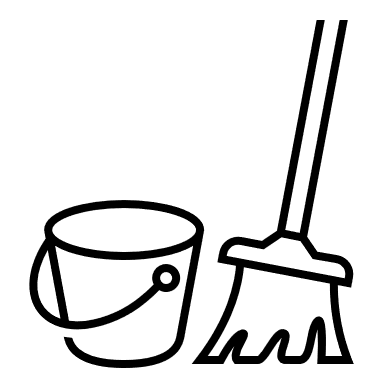 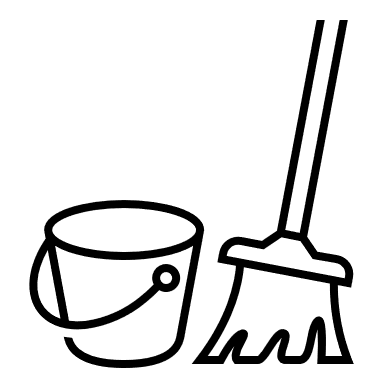 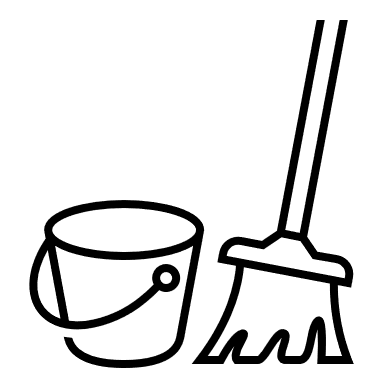 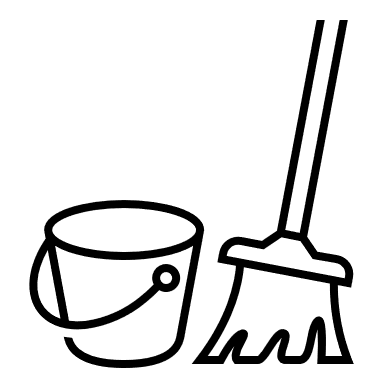 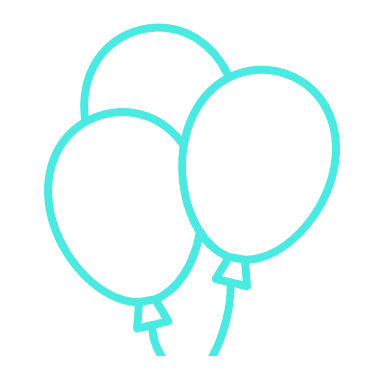 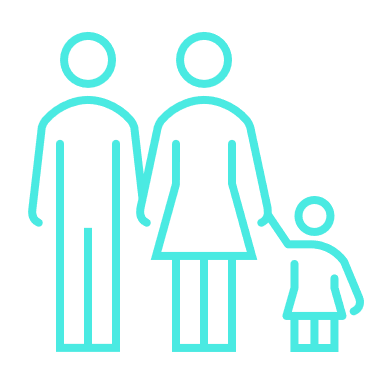 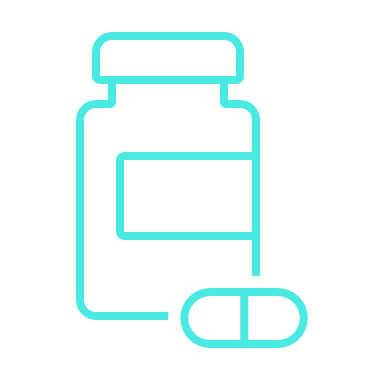 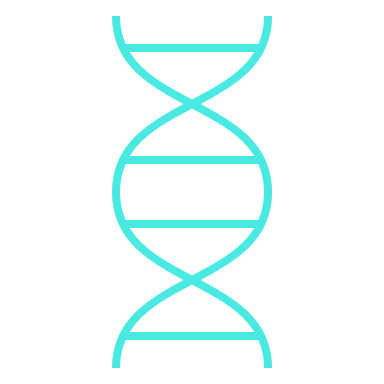 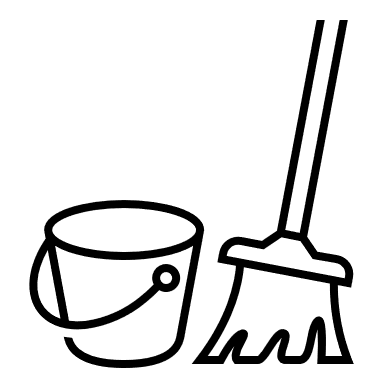 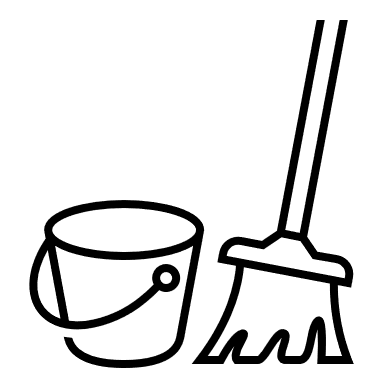 Ancestry
Traits/Wellness
Disease risk
Carrier testing
Pharmacogenomics
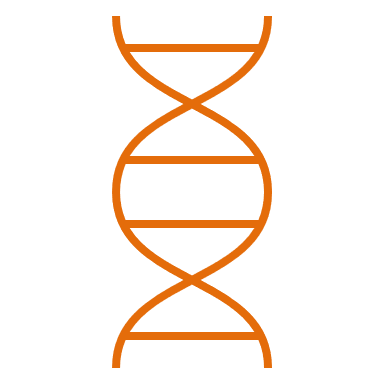 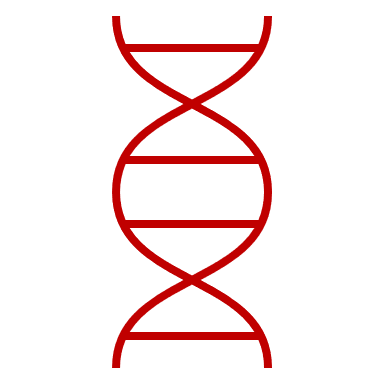 Multifactorial
Mendelian
BRCA1 and BRCA2
Familial hypercholesterolemia
Type 2 Diabetes
Celiac disease
[Speaker Notes: Multifactorial disorders and genome-wide association studies (GWAS):  GWAS are case-control studies which examine many common variations in our genetic code (single nucleotide polymorphisms [SNPs]).  They compare large groups of individuals (unaffected controls versus individuals with symptoms of a specific disease or those experiencing a particular medication response) in an attempt to distinguish between non-harmful changes in the DNA code and pathogenic, disease causing/predisposing changes.   SNPs (pronounced ‘snips’) are the most common type of genetic variation. Each SNP represents a difference in a single DNA building block, a nucleotide. SNPs occur normally in an individual’s genome about once in every 300 nucleotides, thus there are about 10 million SNPs in the human genome.  
Odds ratios and relative risks are used to categorize an individual as at increased risk (higher than average), average (general population risk), or decreased risk (lower than average).  Results from GWAS may be used to report an individual’s risk for cancer, heart disease or diabetes.  Test laboratories use variable literature sources, data set and technologies for testing and variant classification which adds complexity to interpretation.  

Mendelian disorders and ethnicity-specific testing or next generation sequencing:   Single gene disorders (e.g. cystic fibrosis, HFE-associated hemochromatosis, BRCA-associated hereditary breast and ovarian cancer syndrome) are often screened for by targeting only ethnicity-based gene variations.  For example, screening for mutations in the BRCA1 and BRCA2 genes is limited to the three commonly found in individuals of Ashkenazi Jewish ethnicity, regardless of the consumer’s reported ethnicity.  This means that not all clinically relevant mutations or even genes are necessarily included in analysis; possibly resulting in false reassurance with negative results7.This is of particular importance where there is a known family history.  
Additionally next generation sequencing (NGS) may be employed, where the entire coding region of a gene is sequenced (read) looking for significant variation as compared to a reference sequence.   While some variations are well known to be either pathogenic or benign, some require expert analysis by a genomic specialist.  Genetic changes that are only weakly associated with disease may be reported, possibly leading to anxiety or inappropriate additional testing7. Additionally, due to variability in interpretation, there is the possibility of conflicting risk interpretations between companies.

FROM GECKO’s DTC ON THE RUN]
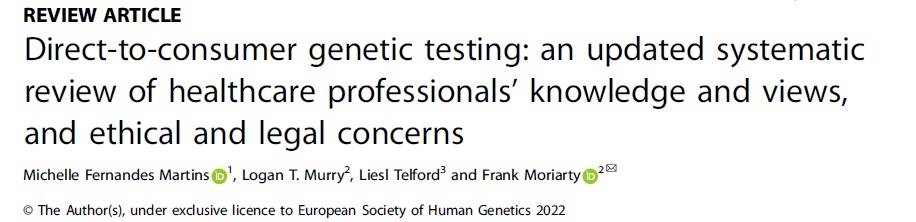 Recent systematic review showed of healthcare providers (PCP, specialists, and genomics) over the last 10 years showed persistent concerns around:
the clinical utility and validity (accuracy and reliability)
privacy of genomic information
ignoring family history in the interpretation
results being inconsequential to patients
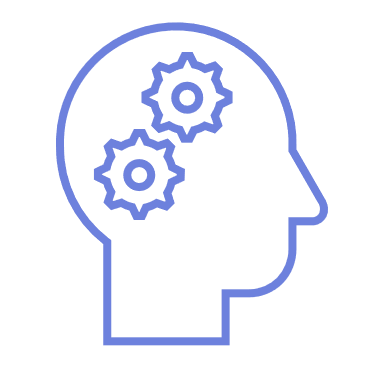 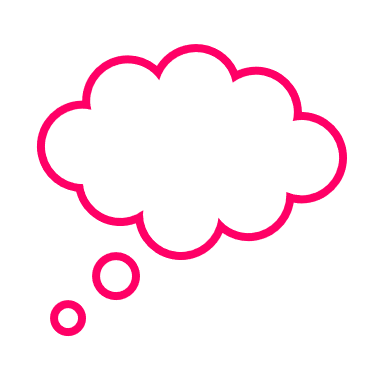 Consumer motivations
control
adoption
information
health
curiosity
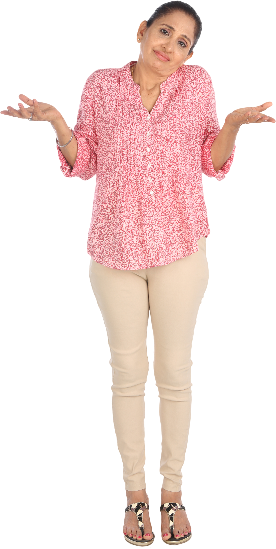 family discussion
lifestyle
[Speaker Notes: Main motivation for DTC: see word cloud

Intention to discuss with PCPs ambivalent to high, and higher when perceived clinical utility e.g. related to famhx]
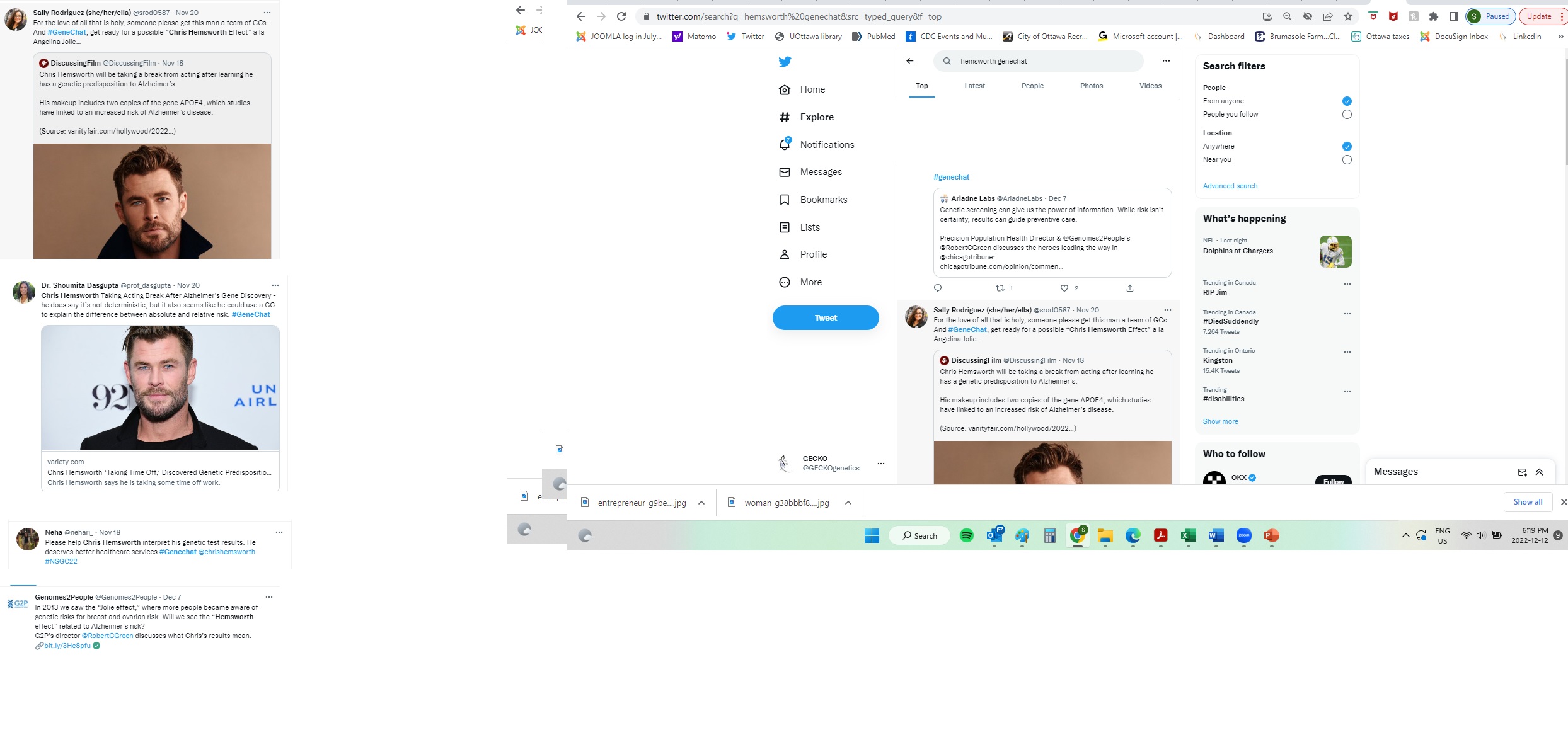 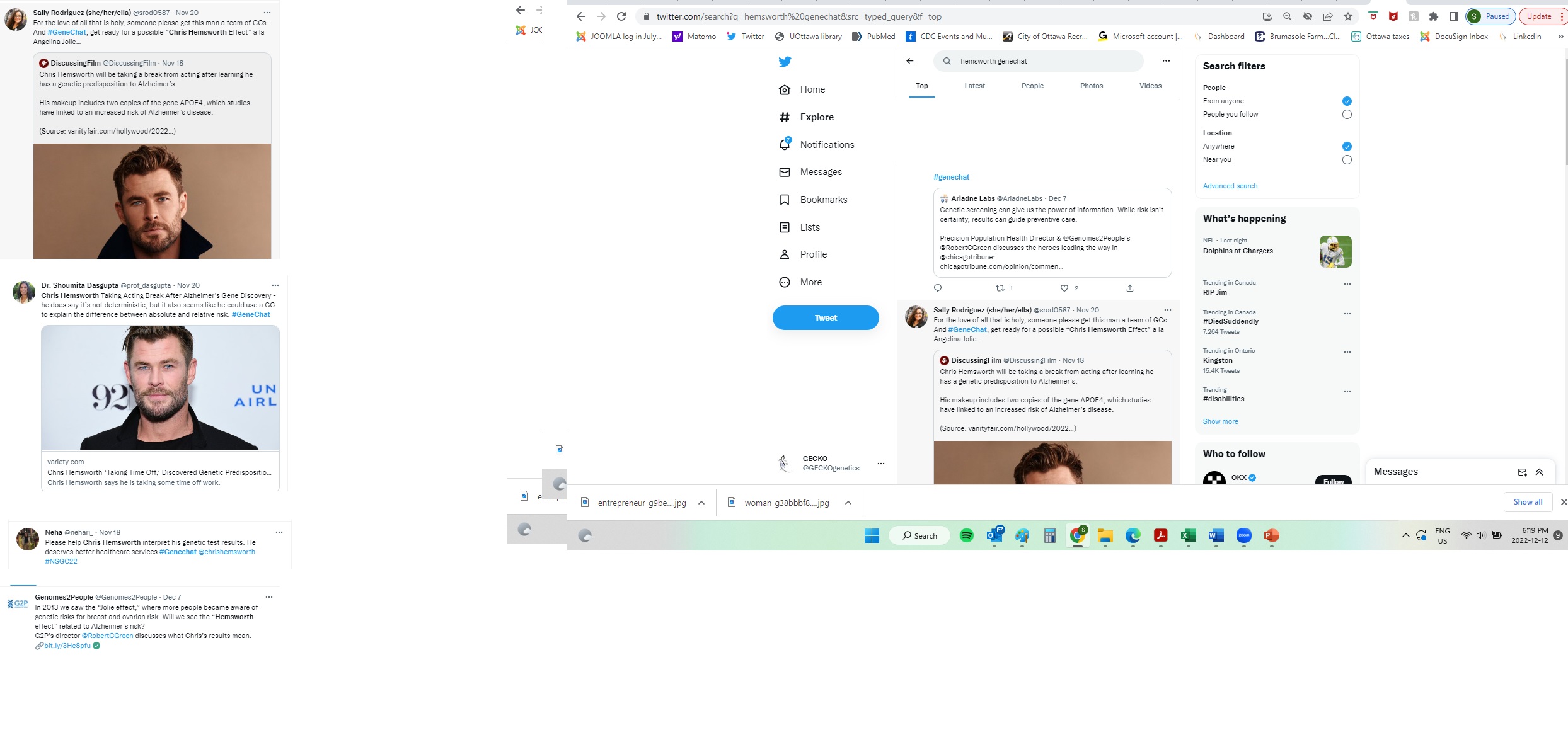 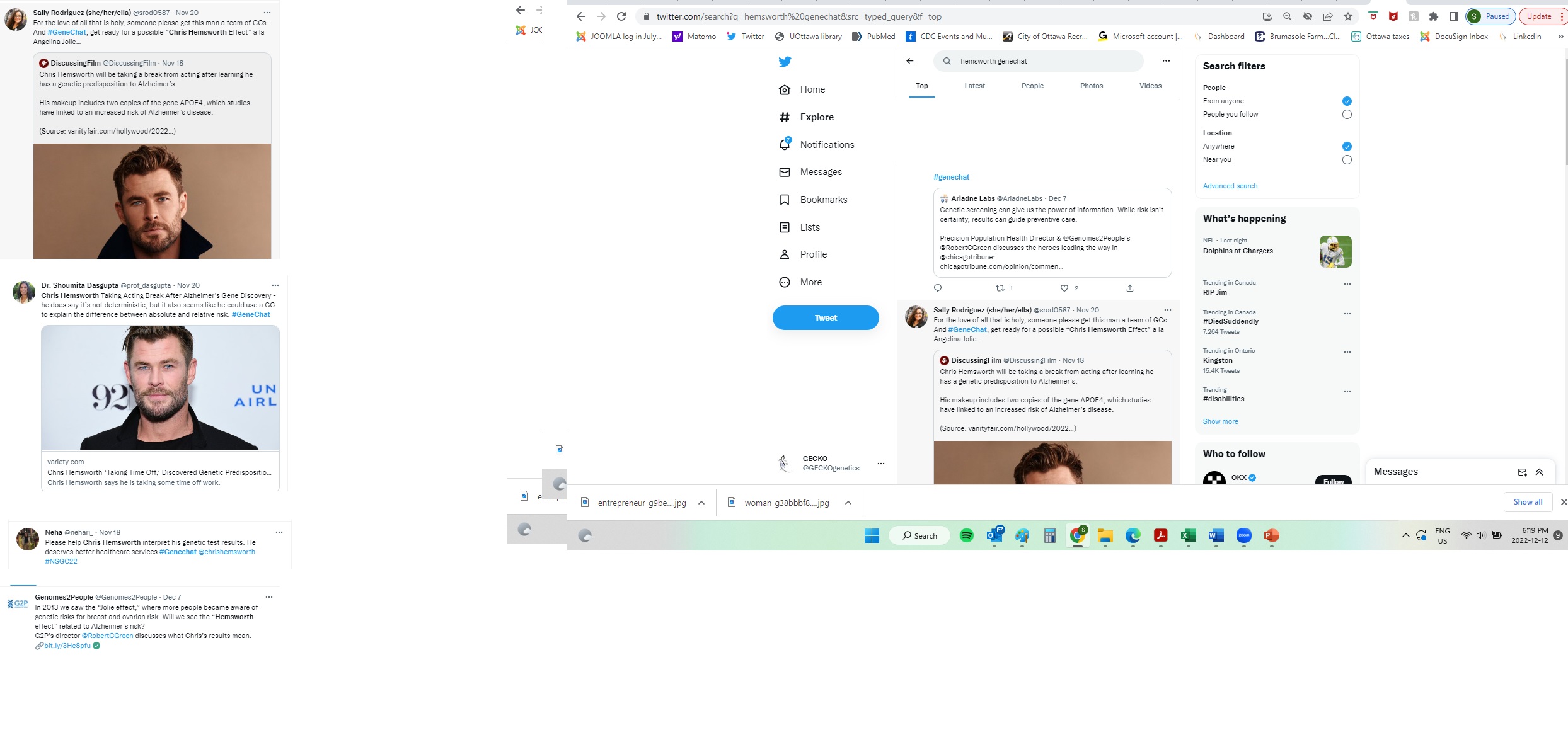 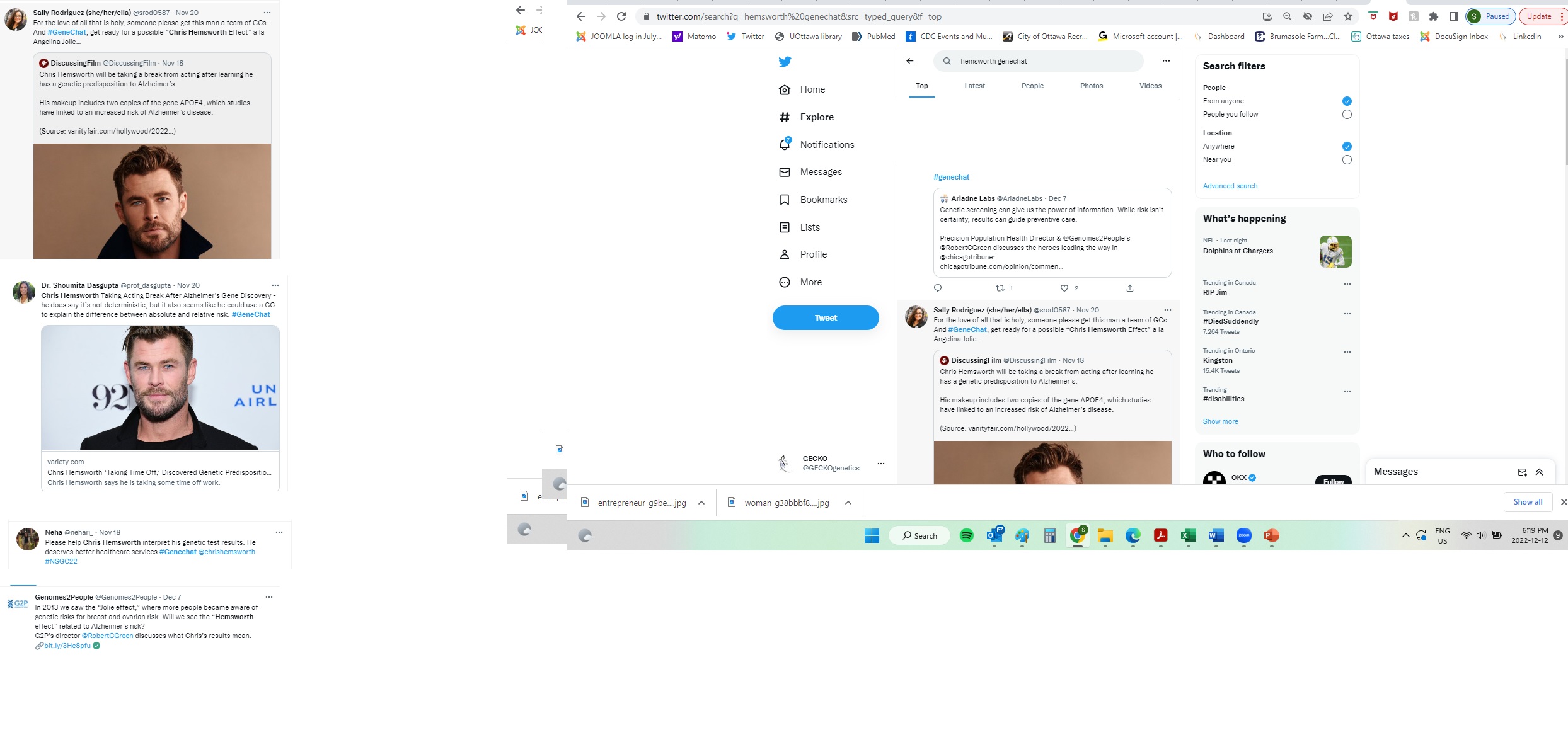 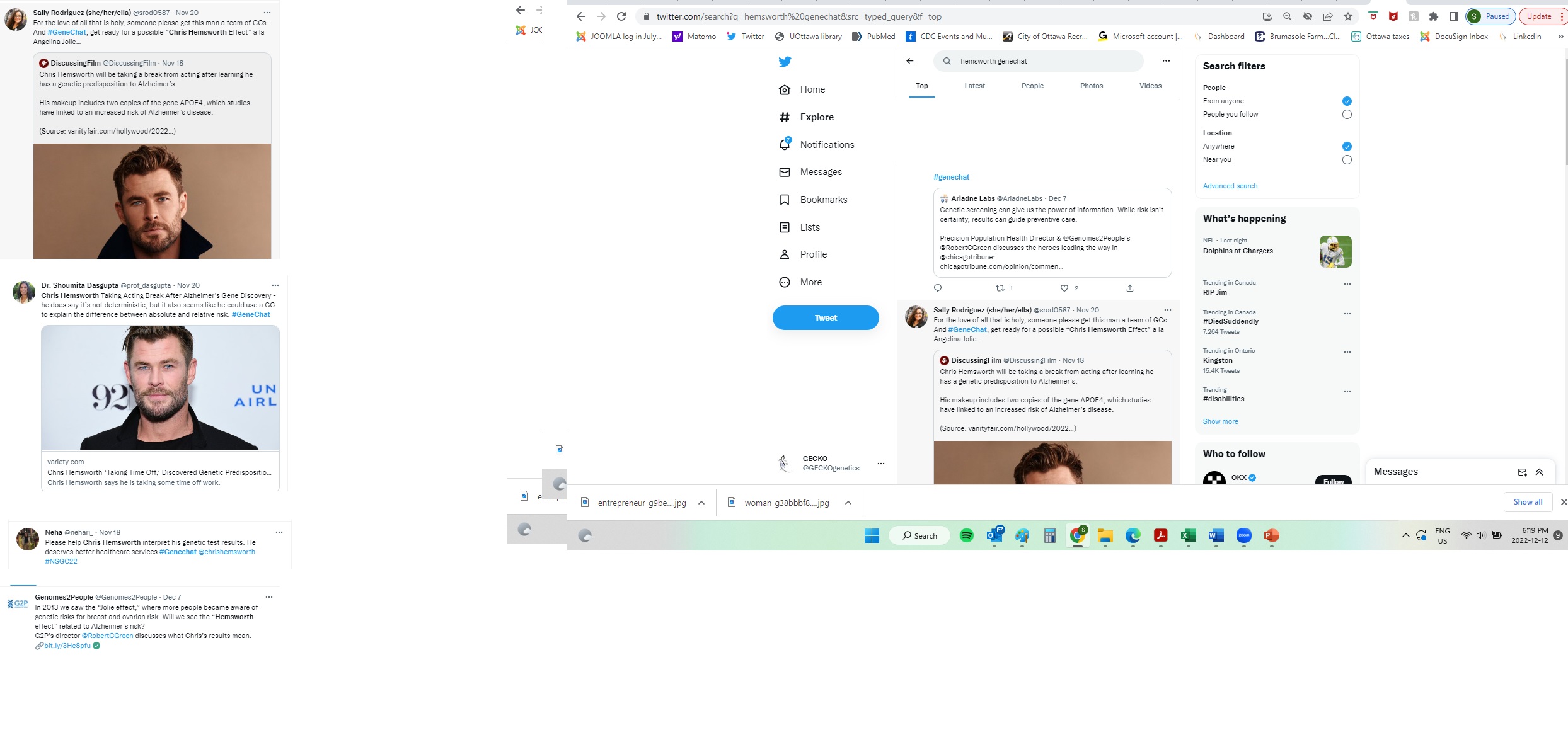 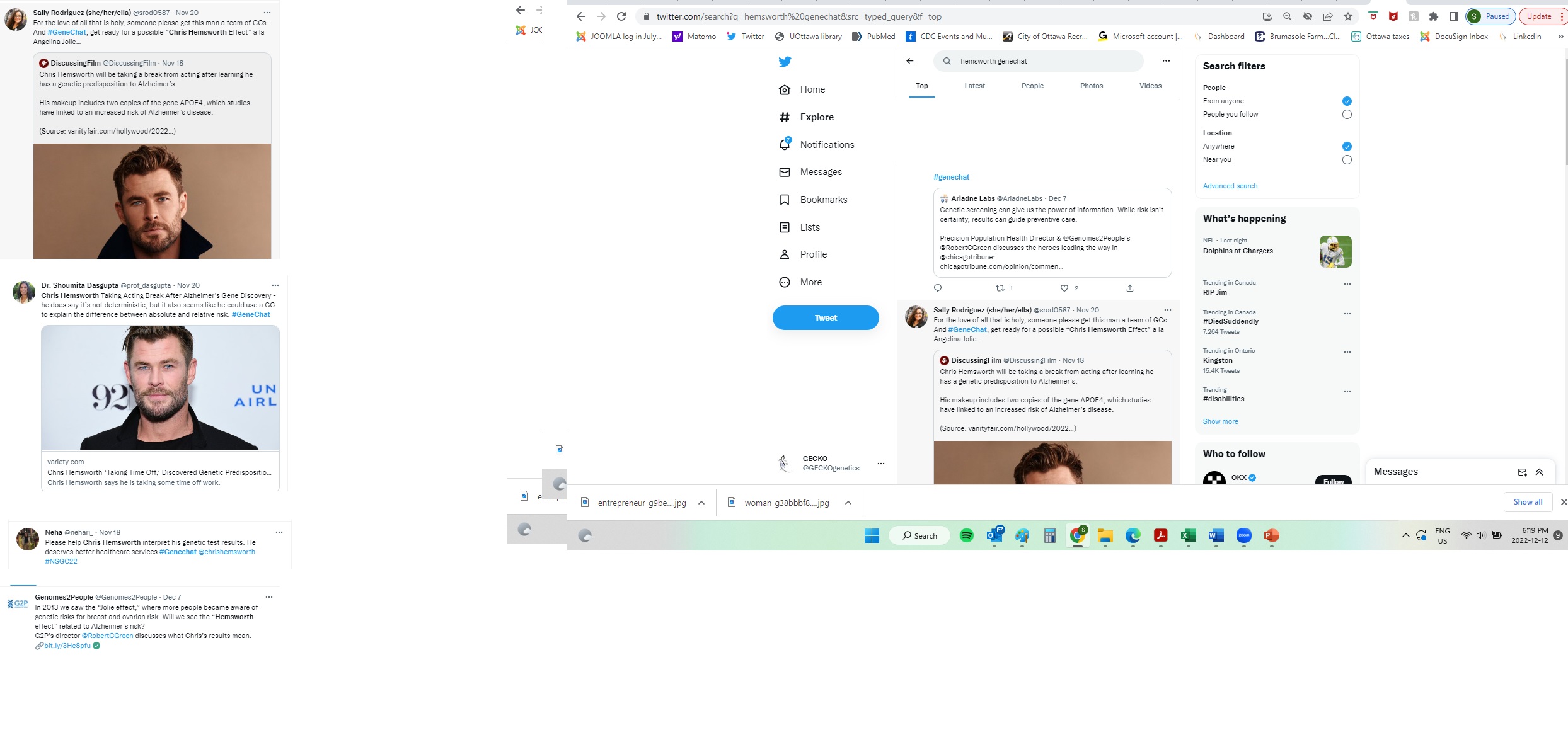 What can you tell her about her DTC-GT results?
She should be looking into clinical trials 
She still needs genetic testing
Consider referral to genetics to discuss family history
She should stop watching TV
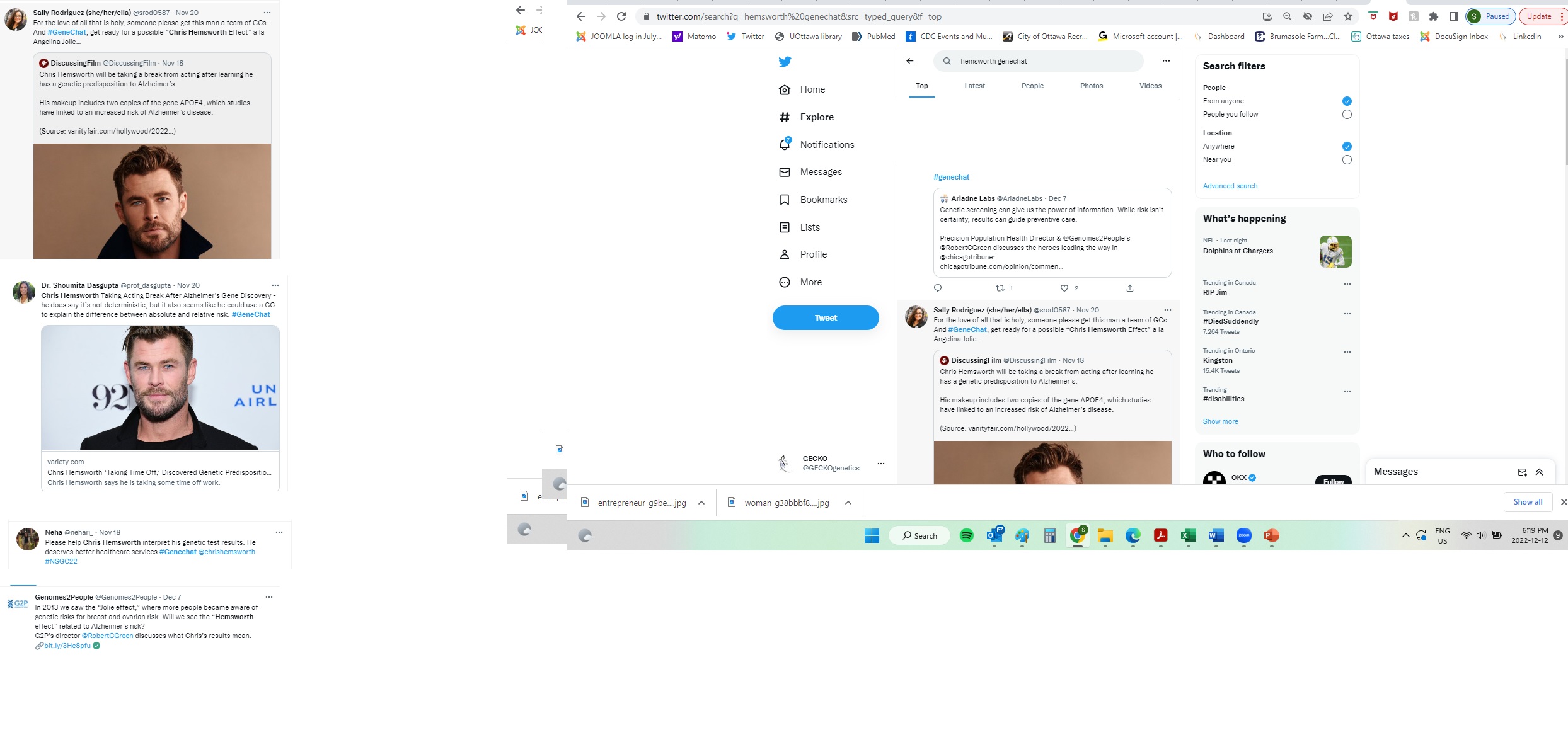 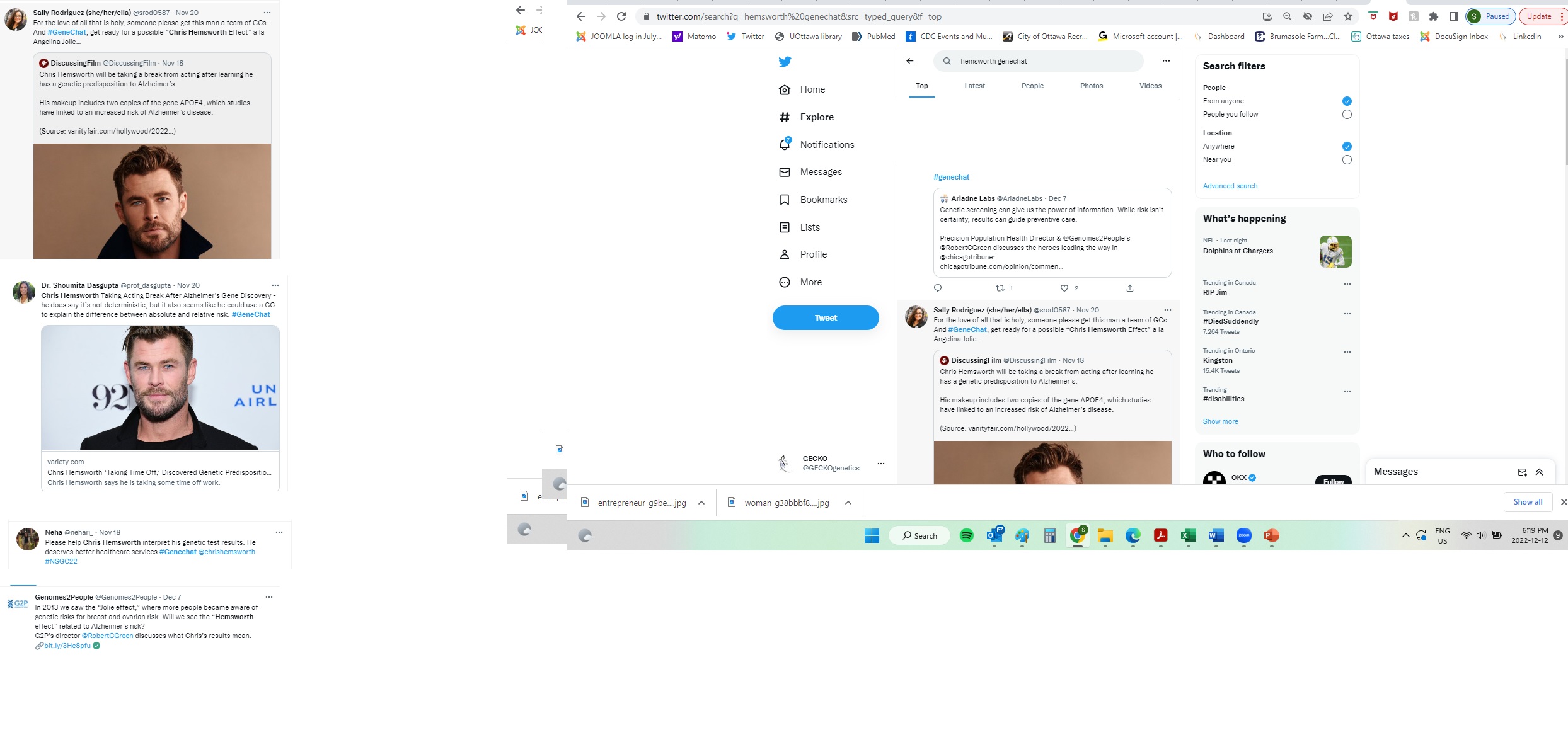 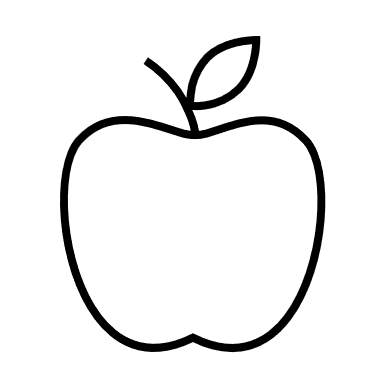 AD is relatively common and the overall lifetime risk is 10-12%
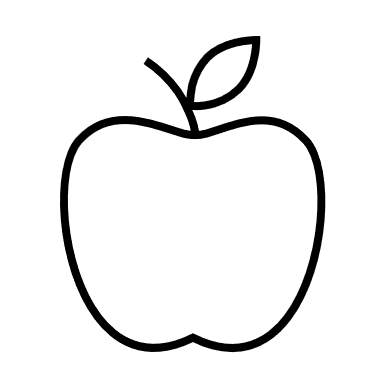 AD is relatively common and the overall lifetime risk is 10-12%
Inheritance is a complex interaction between genomic and environmental factors
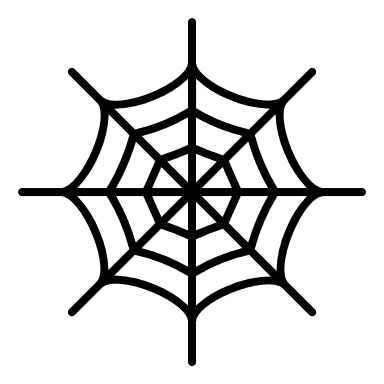 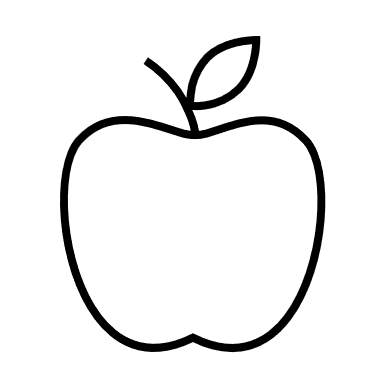 AD is relatively common and the overall lifetime risk is 10-12%
Inheritance is a complex interaction between genomic and environmental factors
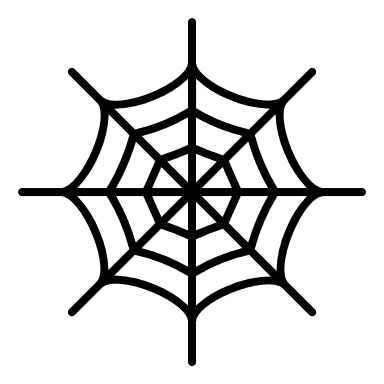 With one affected first-degree relative, the risk of AD is approximately 20-25%
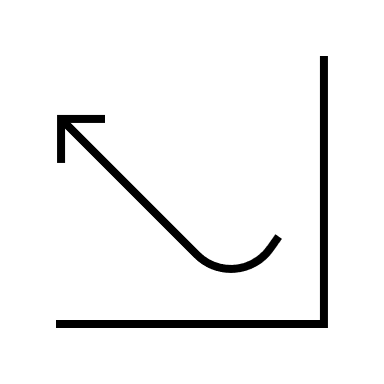 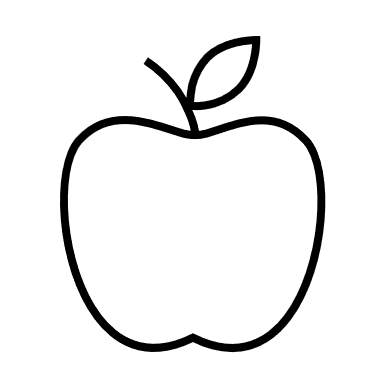 AD is relatively common and the overall lifetime risk is 10-12%
Inheritance is a complex interaction between genomic and environmental factors
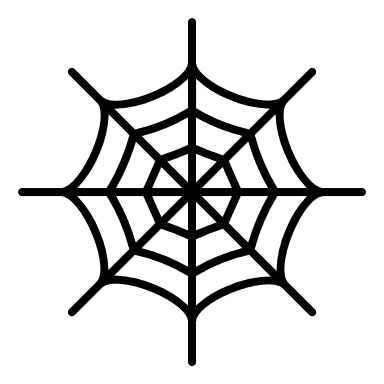 With one affected first-degree relative, the risk of AD is approximately 20-25%
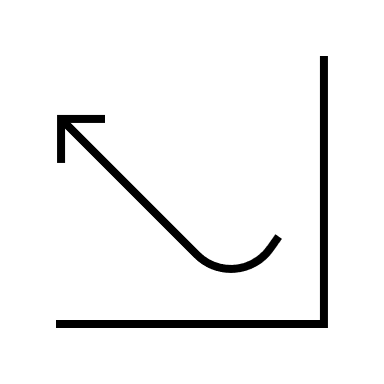 Etiology
Early-onset [<60-65y] accounts for ~2% of familial AD and follows an autosomal dominant inheritance pattern
[Speaker Notes: Each of the identified genes for EOAD  is involved in production of the amyloid ß (Aß) peptide, a major component of amyloid plaques]
Early-onset [<60-65y] accounts for ~2% of familial AD and follows an autosomal dominant inheritance pattern
Three genes have been associated with early-onset familial AD:
amyloid precursor protein (APP)
presenilin 1 (PSEN1)
presenilin 2 (PSEN2)
[Speaker Notes: Each of the identified genes for EOAD  is involved in production of the amyloid ß (Aß) peptide, a major component of amyloid plaques]
Information about the genetic factors involved in late-onset [>60-65] familial AD is limited
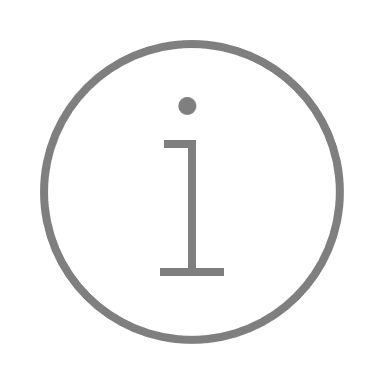 [Speaker Notes: APOE ε2 is relatively rare and may provide some protection against the disease. If Alzheimer's disease occurs in a person with this allele, it usually develops later in life than it would in someone with the APOE ε4 gene.
APOE ε3, the most common allele, is believed to play a neutral role in the disease—neither decreasing nor increasing risk.
APOE ε4 increases risk for Alzheimer's disease and is also associated with an earlier age of disease onset. Having one or two APOE ε4 alleles increases the risk of developing Alzheimer's. About 25 percent of people carry one copy of APOE ɛ4, and 2 to 3 percent carry two copies.]
Information about the genetic factors involved in late-onset [>60-65] familial AD is limited
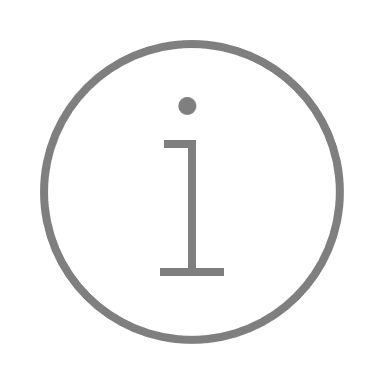 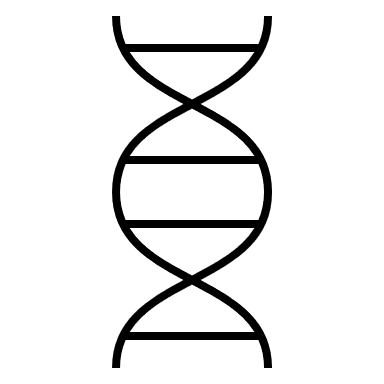 Has been associated with apolipoprotein E (APOE) gene
[Speaker Notes: APOE ε2 is relatively rare and may provide some protection against the disease. If Alzheimer's disease occurs in a person with this allele, it usually develops later in life than it would in someone with the APOE ε4 gene.
APOE ε3, the most common allele, is believed to play a neutral role in the disease—neither decreasing nor increasing risk.
APOE ε4 increases risk for Alzheimer's disease and is also associated with an earlier age of disease onset. Having one or two APOE ε4 alleles increases the risk of developing Alzheimer's. About 25 percent of people carry one copy of APOE ɛ4, and 2 to 3 percent carry two copies.]
Information about the genetic factors involved in late-onset [>60-65] familial AD is limited
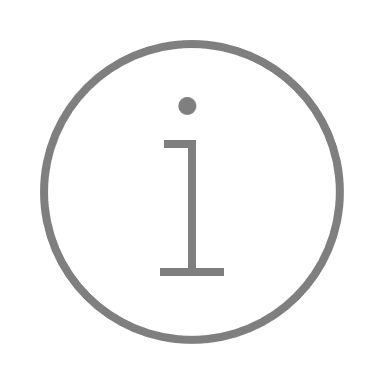 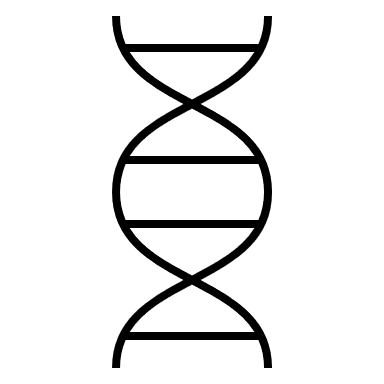 Has been associated with apolipoprotein E (APOE) gene
Each person has 2 APOE variants (one from each parent)
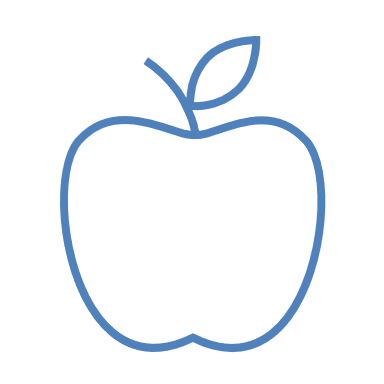 APOE e2, relatively rare, may provide protection from AD
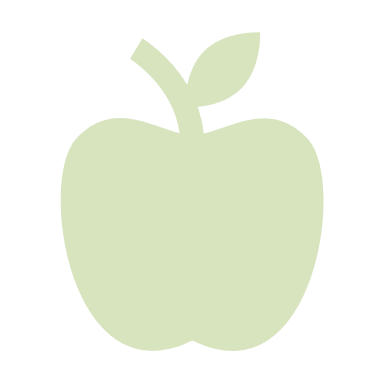 APOE e3, most common, believed to be neutral to AD risk
APOE e4, may increase lifetime AD risk and younger age of onset
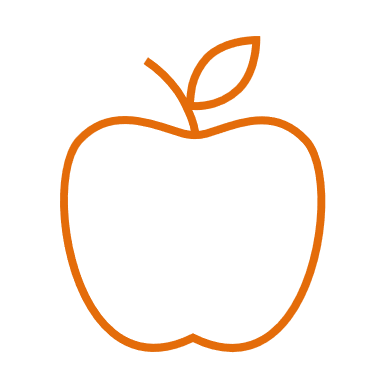 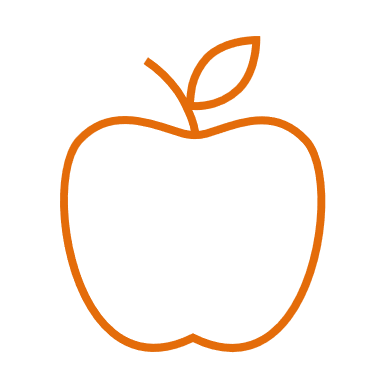 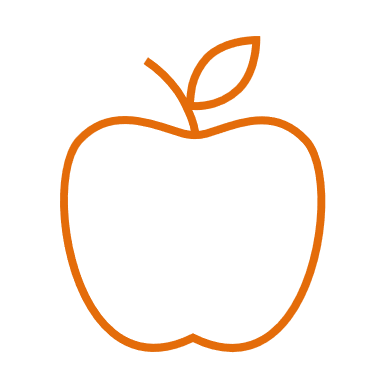 ~20-25% of individuals have 1 copy; ~2-3% have 2 copies
[Speaker Notes: APOE ε2 is relatively rare and may provide some protection against the disease. If Alzheimer's disease occurs in a person with this allele, it usually develops later in life than it would in someone with the APOE ε4 gene.
APOE ε3, the most common allele, is believed to play a neutral role in the disease—neither decreasing nor increasing risk.
APOE ε4 increases risk for Alzheimer's disease and is also associated with an earlier age of disease onset. Having one or two APOE ε4 alleles increases the risk of developing Alzheimer's. About 25 percent of people carry one copy of APOE ɛ4, and 2 to 3 percent carry two copies.]
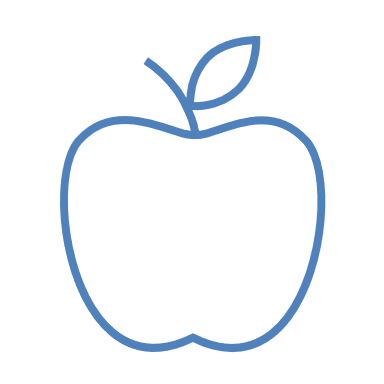 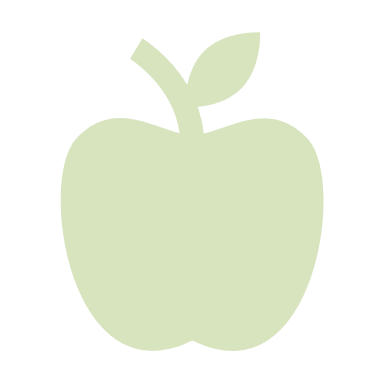 ~42% of persons with AD do NOT have an APOE e4 allele
[Speaker Notes: WHY TEST
In the case of genetic testing for early-onset familial AD, a positive test result for a known family gene mutation can result in:
Relief from uncertainty
An increased feeling of control
Opportunity to plan life decisions
 
A negative test result for a known family gene mutation for early-onset familial AD can result in:
Relief from fear of developing early-onset AD
Knowledge that children are not at risk for early-onset AD]
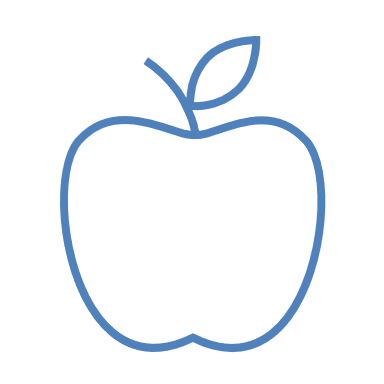 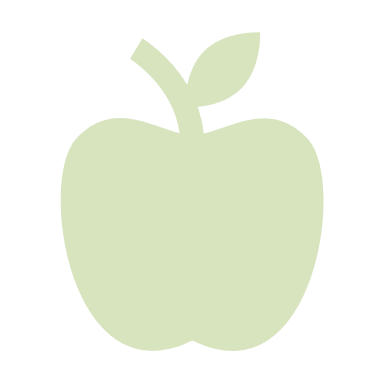 ~42% of persons with AD do NOT have an APOE e4 allele
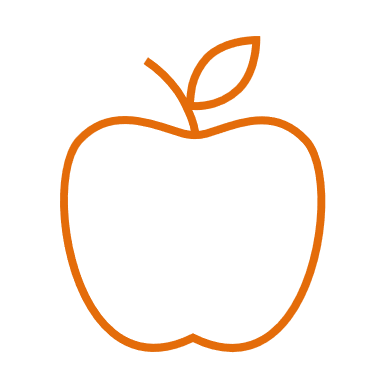 APOE e4 is neither necessary nor sufficient for the disease
[Speaker Notes: WHY TEST
In the case of genetic testing for early-onset familial AD, a positive test result for a known family gene mutation can result in:
Relief from uncertainty
An increased feeling of control
Opportunity to plan life decisions
 
A negative test result for a known family gene mutation for early-onset familial AD can result in:
Relief from fear of developing early-onset AD
Knowledge that children are not at risk for early-onset AD]
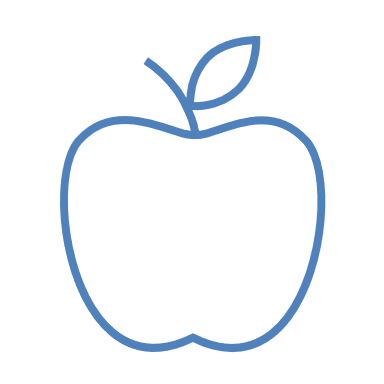 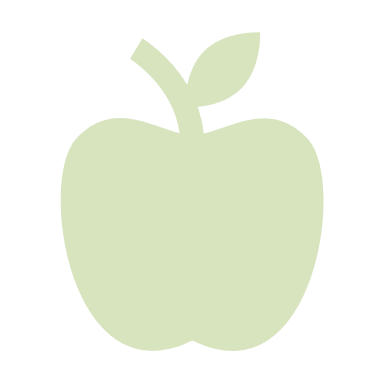 ~42% of persons with AD do NOT have an APOE e4 allele
What can you tell her about her DTC-GT results?
She should be looking into clinical trials 
She still needs genetic testing
Consider referral to genetics to discuss family history
She should stop watching TV
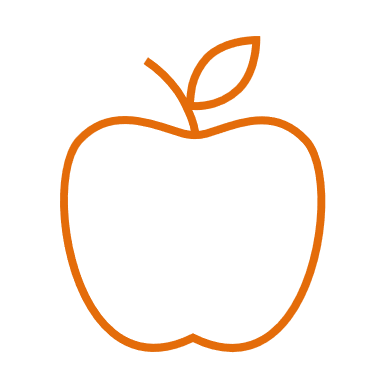 APOE e4 is neither necessary nor sufficient for the disease
Because of low sensitivity and specificity, APOE e4 testing is not recommended for risk assessment
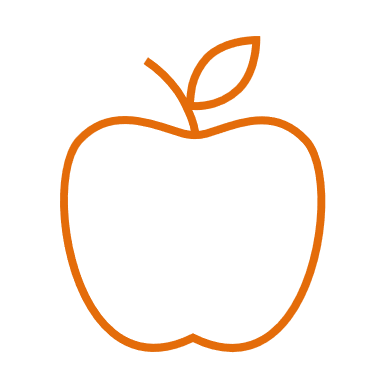 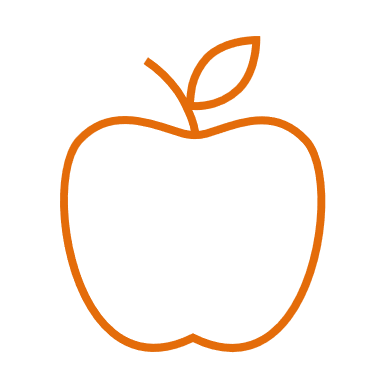 [Speaker Notes: WHY TEST
In the case of genetic testing for early-onset familial AD, a positive test result for a known family gene mutation can result in:
Relief from uncertainty
An increased feeling of control
Opportunity to plan life decisions
 
A negative test result for a known family gene mutation for early-onset familial AD can result in:
Relief from fear of developing early-onset AD
Knowledge that children are not at risk for early-onset AD]
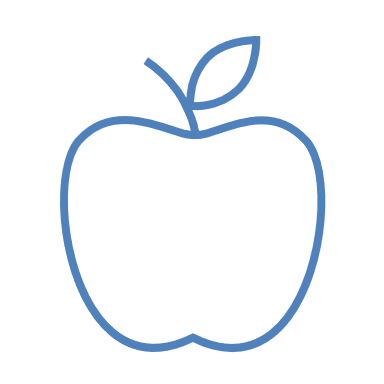 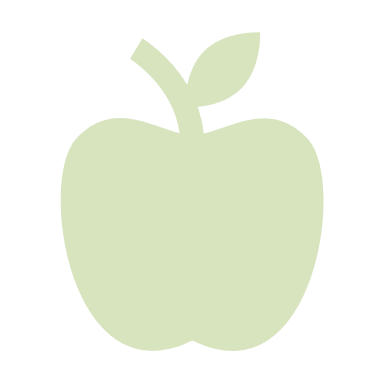 ~42% of persons with AD do NOT have an APOE e4 allele
What can you tell her about her DTC-GT results?
She should be looking into clinical trials 
She still needs genetic testing
Consider referral to genetics to discuss family history
She should stop watching TV
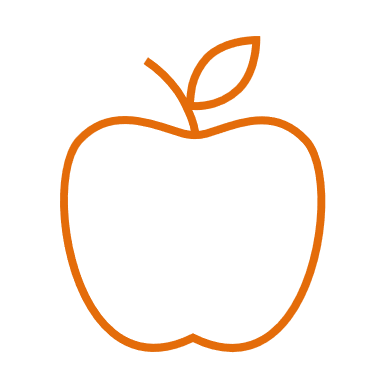 APOE e4 is neither necessary nor sufficient for the disease
Because of low sensitivity and specificity, APOE e4 testing is not recommended for risk assessment
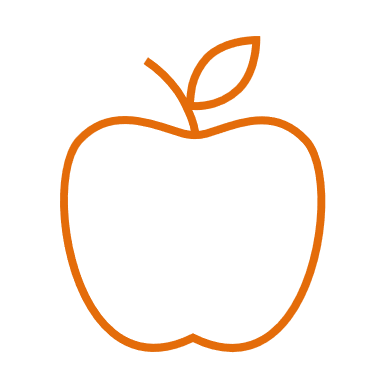 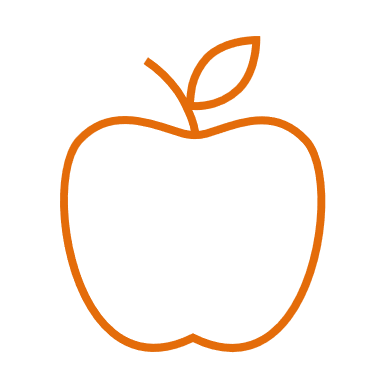 [Speaker Notes: WHY TEST
In the case of genetic testing for early-onset familial AD, a positive test result for a known family gene mutation can result in:
Relief from uncertainty
An increased feeling of control
Opportunity to plan life decisions
 
A negative test result for a known family gene mutation for early-onset familial AD can result in:
Relief from fear of developing early-onset AD
Knowledge that children are not at risk for early-onset AD]
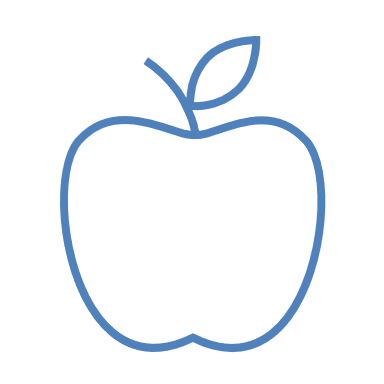 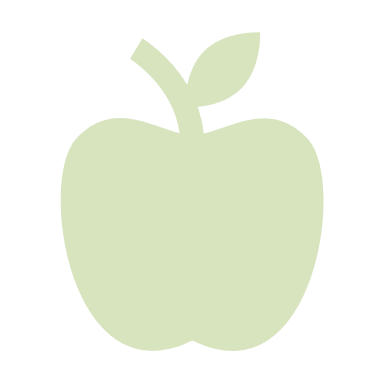 ~42% of persons with AD do NOT have an APOE e4 allele
What can you tell her about her DTC-GT results?
She should be looking into clinical trials 
She still needs genetic testing
Consider referral to genetics to discuss family history
She should stop watching TV
Sounds like she’s thinking about disease prevention and longevity, this warrants discussion
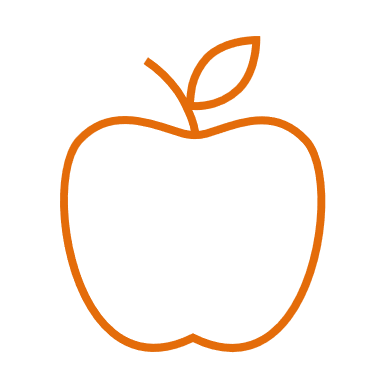 APOE e4 is neither necessary nor sufficient for the disease
Because of low sensitivity and specificity, APOE e4 testing is not recommended for risk assessment
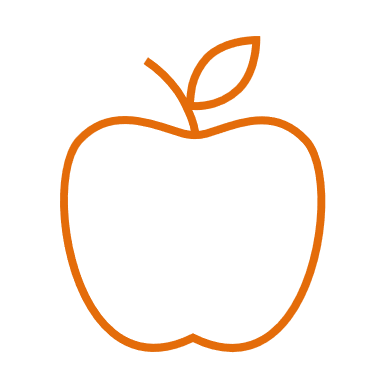 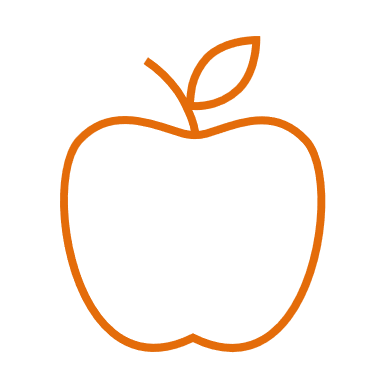 [Speaker Notes: WHY TEST
In the case of genetic testing for early-onset familial AD, a positive test result for a known family gene mutation can result in:
Relief from uncertainty
An increased feeling of control
Opportunity to plan life decisions
 
A negative test result for a known family gene mutation for early-onset familial AD can result in:
Relief from fear of developing early-onset AD
Knowledge that children are not at risk for early-onset AD]
[Speaker Notes: Screening – FP do occur, analyzes placental DNA,]
Family health history-based risk assessment is still the gold standard in initial assessment for heritable conditions
Update and document as family history changes
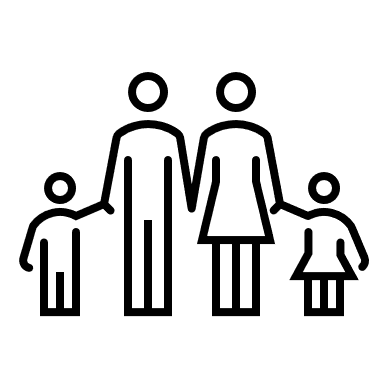 [Speaker Notes: Screening – FP do occur, analyzes placental DNA,]
Family health history-based risk assessment is still the gold standard in initial assessment for heritable conditions
Update and document as family history changes
Concerns around utility and reliability persist for DTC-GT
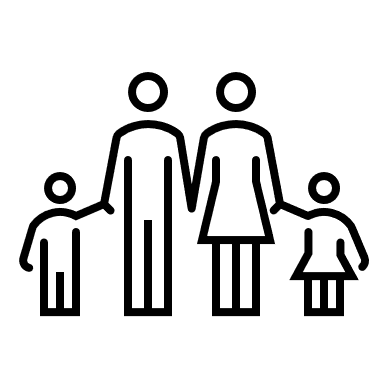 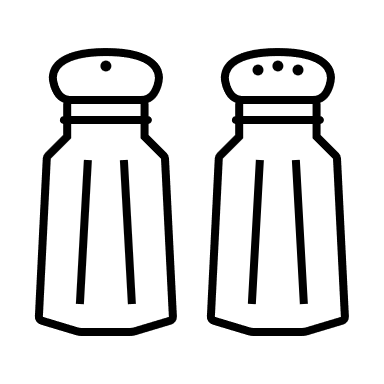 [Speaker Notes: Screening – FP do occur, analyzes placental DNA,]
Family health history-based risk assessment is still the gold standard in initial assessment for heritable conditions
Update and document as family history changes
Concerns around utility and reliability persist for DTC-GT
Consider genomic assessment/screening based on personal and family history
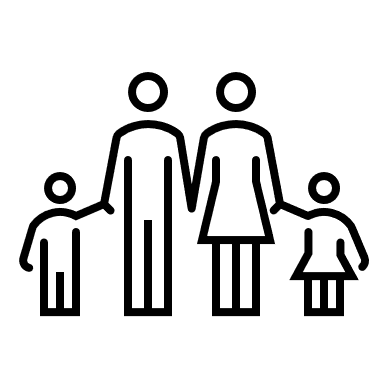 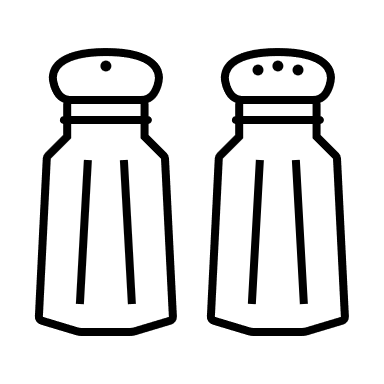 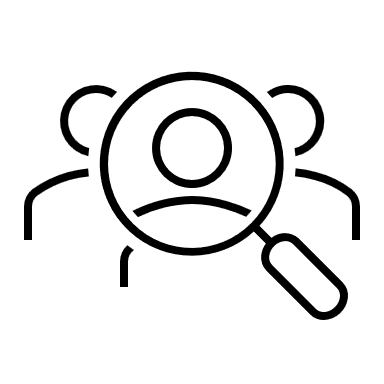 [Speaker Notes: Screening – FP do occur, analyzes placental DNA,]
Family health history-based risk assessment is still the gold standard in initial assessment for heritable conditions
Update and document as family history changes
Concerns around utility and reliability persist for DTC-GT
Consider genomic assessment/screening based on personal and family history
Contact your local genomics clinic for questions, or a board-certified genetic counsellor from the private testing company
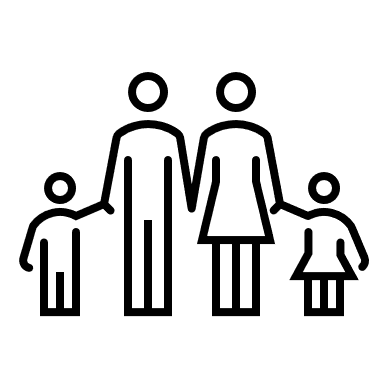 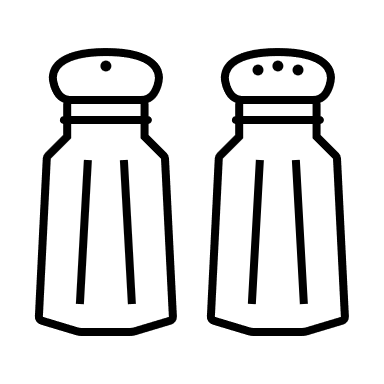 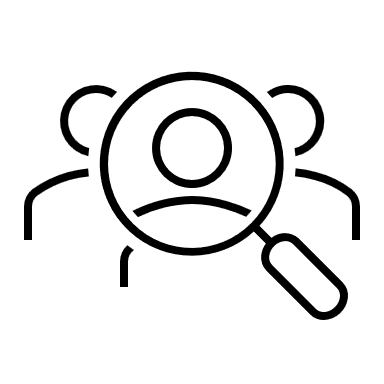 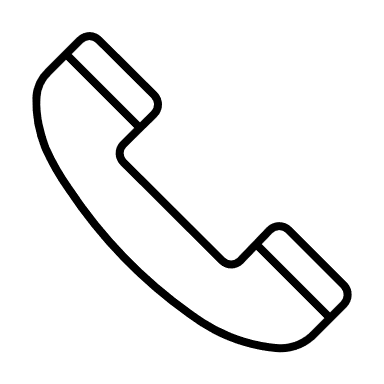 [Speaker Notes: Screening – FP do occur, analyzes placental DNA,]
Resources
Direct-to-consumer genomic testing
www.genome.gov
www.geneticseducation.ca
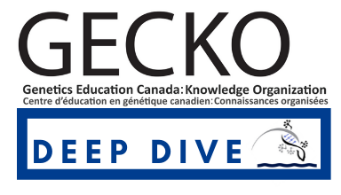 Your everyday genomics needs
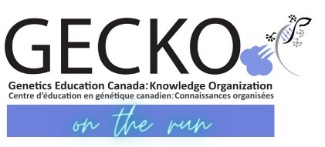 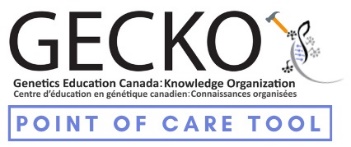 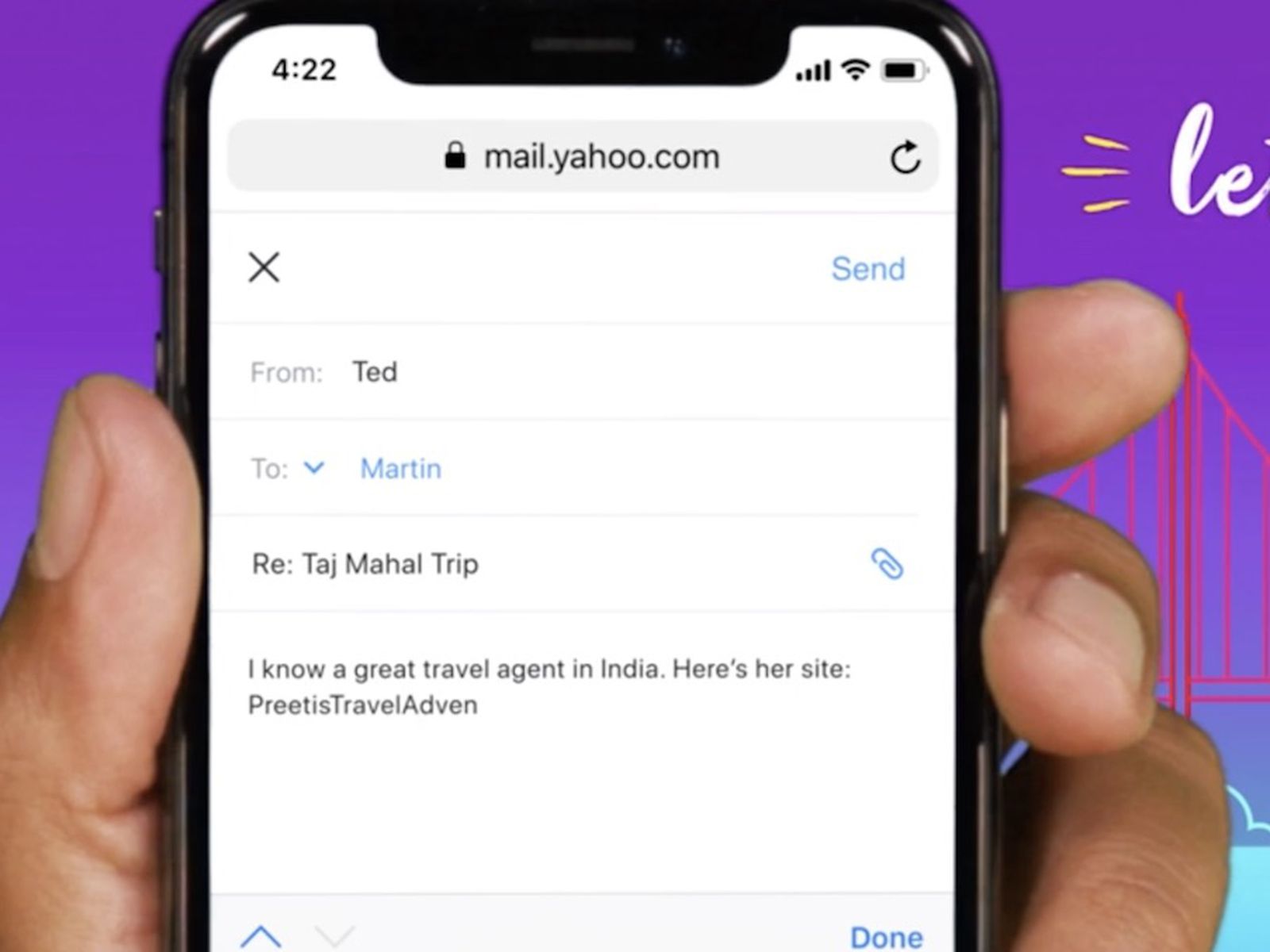 GeneticsEducation.ca
www.geneticseducation.ca
Shawna Morrison  MS CGC
morrison@cheo.on.ca
You
morrison@cheo.on.ca
Your local genetics clinic
eConsult
How do I order AJ screening?